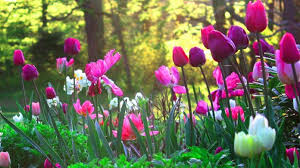 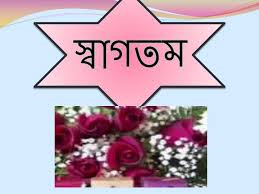 শিক্ষক পরিচিতি
পাঠ পরিচিতি
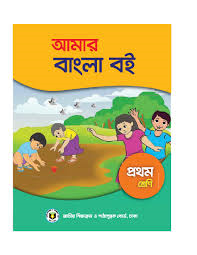 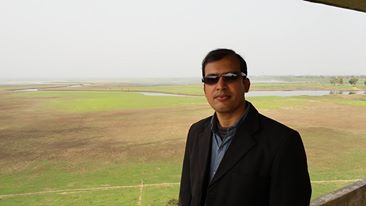 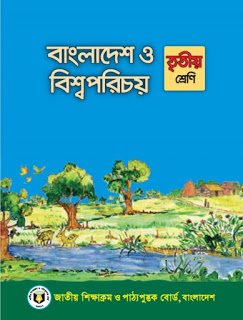 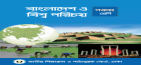 আনোয়ার হোসেন 
সহকারি শিক্ষক
পীরপুর গৌরীপুর সরকারি প্রাঃ বিদ্যালয়।
ছাতক,সুনামগঞ্জ।
শ্রেণিঃ ৭ম।
বিষয়ঃবাংলাদেশ ও বিশ্ব পরিচয়
পাঠ শিরোনামঃপরিবেশ দূষণ প্রতিরোধ ও সংরক্কশ্ন।।পাঠ্যাংশঃবিভিন্ন ধরনের দূষণ।
অধ্যায়ঃ১১।সময়ঃ ৪০ মিনিট
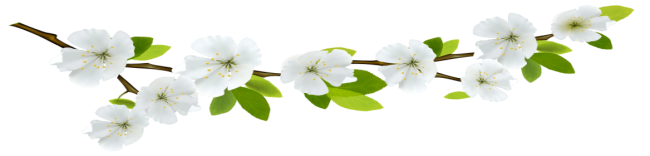 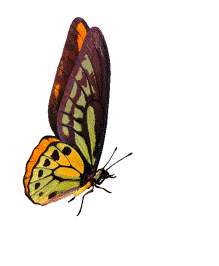 শিখনফল
শি
পুর্বজ্ঞান যাচাই
পানিতে ময়লা আবজনা ফেললে পানি কি হয়?
বাড়ির আঙ্গিনায় ময়লা ফেললে পরিবেশ কি হয়?
ছবি গুলোতে কি দেখতে পাচ্ছো?
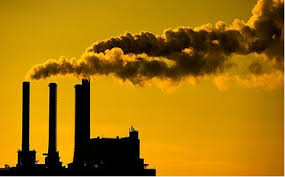 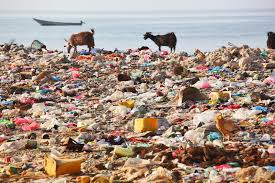 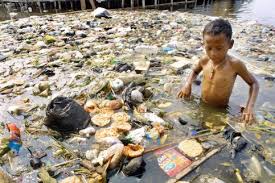 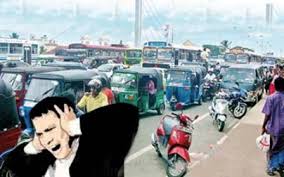 দূষিত পরিবেশ
এখানে কি হচ্ছে?
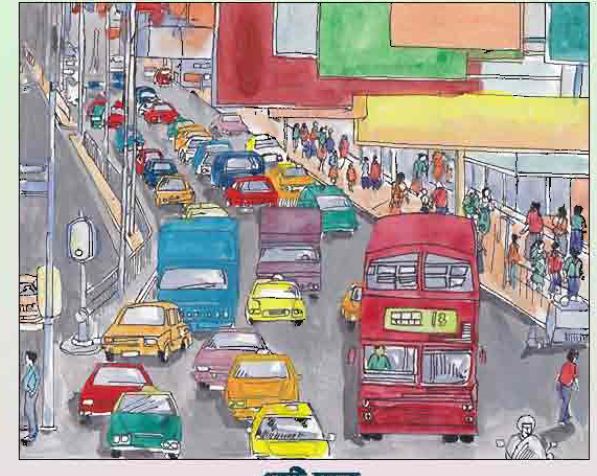 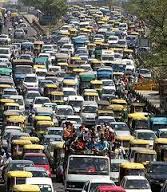 শব্দ দূষণ
শব্দ দূষণ
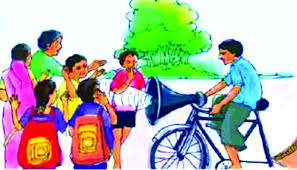 পানি দূষণ
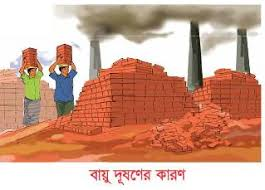 উপস্থাপন
দূষিত পরিবেশ
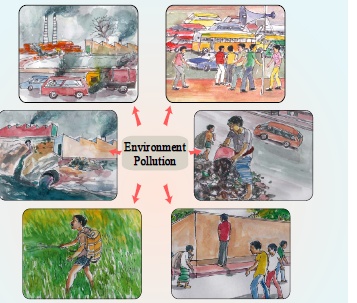 মানুষ কিভাবে পরিবেশ দূষণ করে?
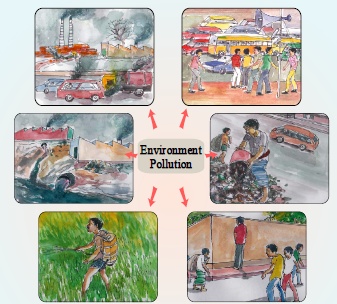 পানি কিভাবে দূষিত হয়?
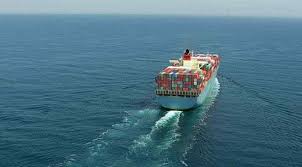 জাহাজের দূষিত তেল পানিতে মিশে
দলীয় কাজ
শাপলা দল
গোলাপ দল
পানি দূষণের ৩টি কারণ লিখ ঃ
বায়ু দূষণের ৩টি কারণ লিখ ঃ
কারখানার কালো ধোঁয়া
মোটর গাড়ীর ধোঁয়া
অধিক কীটনাশক প্রয়োগ
জাহাজের দূষিত তেল
রাস্তার ময়লা আবর্জনা
কারখানার বর্জ্য
মূল্যায়ন
পানি দূষণ
পনিতে যে দূষণ হয়...................................।
বায়ু দূষণ
বায়ুতে যে দূষণ হয়........................।
শব্দ দূষণ
রাস্তায় শব্দের ফলে যে দূষণ...............।
আজকের পাঠ শেষে সবাইকে
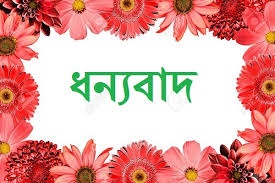